সবাইকে শুভেচ্ছা
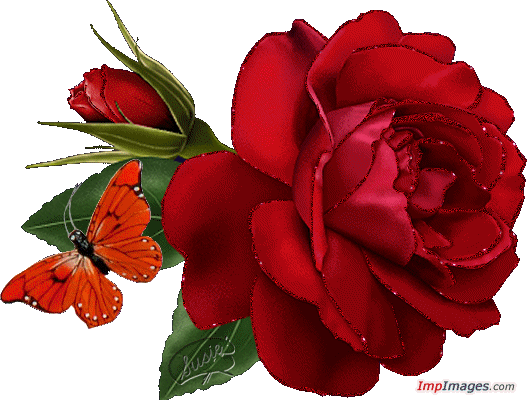 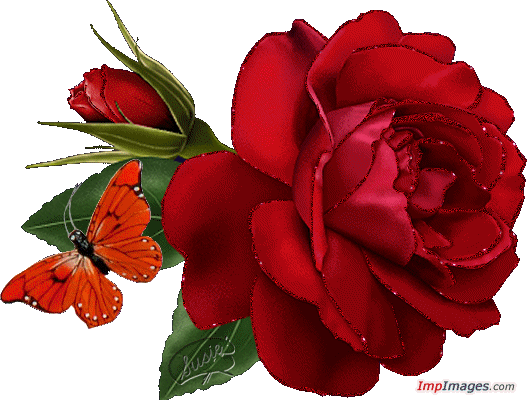 শিক্ষক পরিচিতি
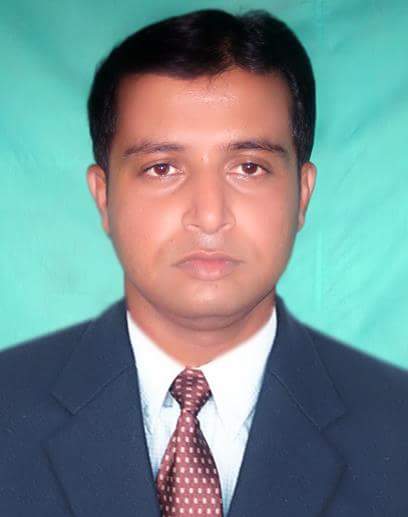 তাপস কুমার মন্ডল সহকারি গ্রন্থাগারিক খোনা, কে, বি, মাধ্যমিক বিদ্যালয়। ফোন-০১৭৩২৯৩৪৬৪৯e-mail: mondaltaposh12@gmail.com
পাঠ পরিচিতি
বিষয়ঃ বাংলা ব্যাকরন
শ্রেনীঃ ষষ্ঠ
অধ্যায়ঃ প্রথম
পাঠের নামঃ সন্দ্ধি
আজকের পাঠ
সন্ধি
শিখন ফল
১। সন্ধির সংজ্ঞা বলতে পারবে।
২। সন্ধির প্রকারভেদ বলতে পারবে।
৩।স্বরসন্ধি ও ব্যঞ্জনসন্ধির সংজ্ঞা বলতে পারবে। 
৪। সন্ধির প্রয়োজনীয়তা ব্যাখ্যা করতে পারবে।
পাশাপাশি ধ্বনি

              ও

           মিলন
সন্ধি
সন্ধি দুই প্রকার
ব্যঞ্জনসন্ধি
স্বরসন্ধি
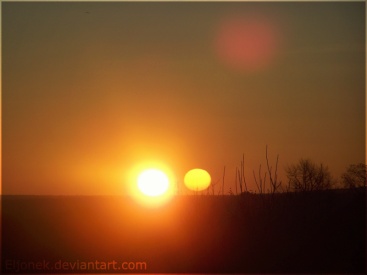 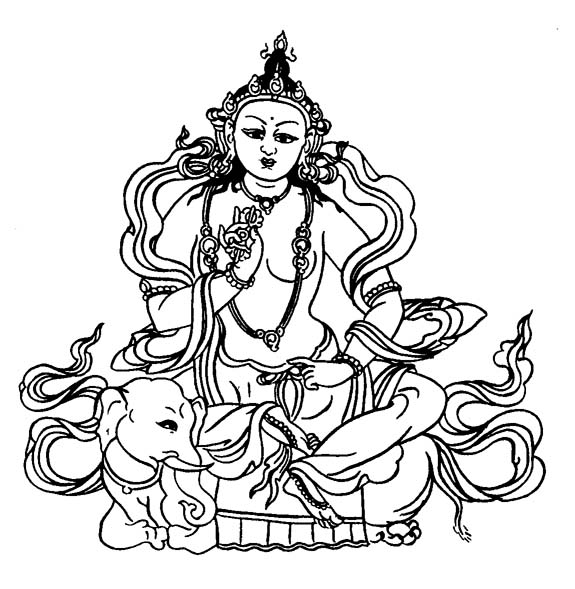 রবি
ইন্দ্র
স্বরধ্বনি
স্বরধ্বনি
রবীন্দ্র
স্বরধ্বনি

    ও
           স্বরধ্বনি
স্বরসন্ধি
মিলন
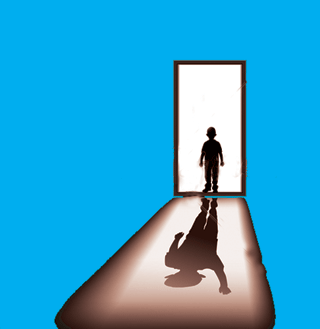 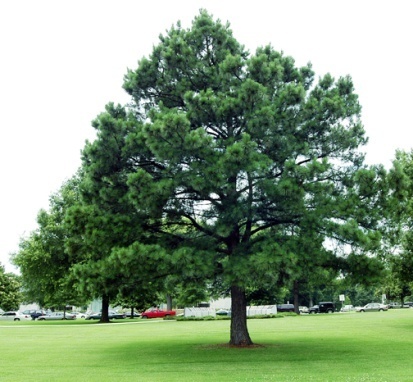 তরু
ছায়া
ব্যঞ্জনধ্বনি
স্বরধ্বনি
তরুচ্ছায়া
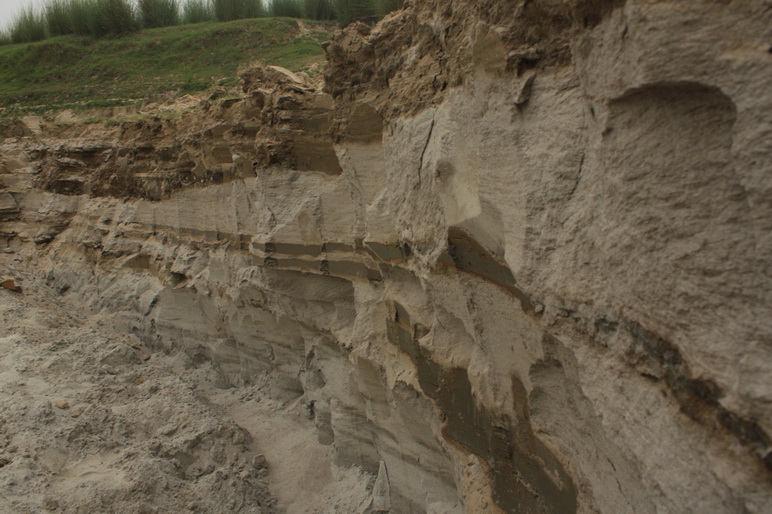 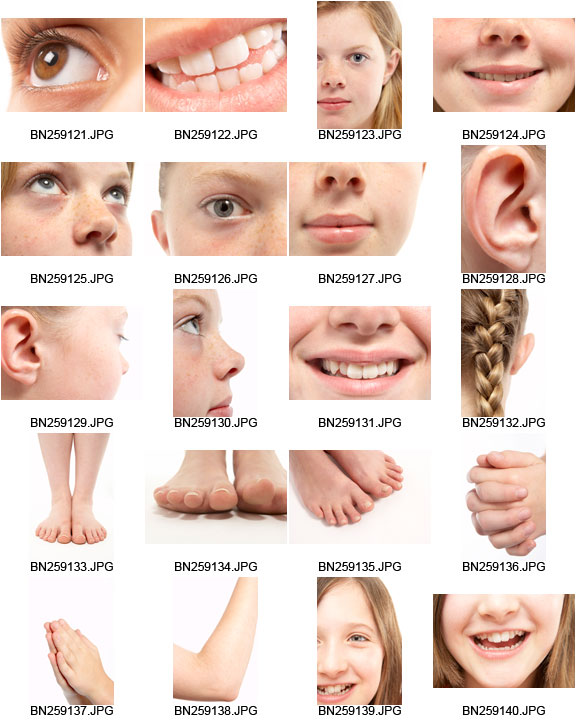 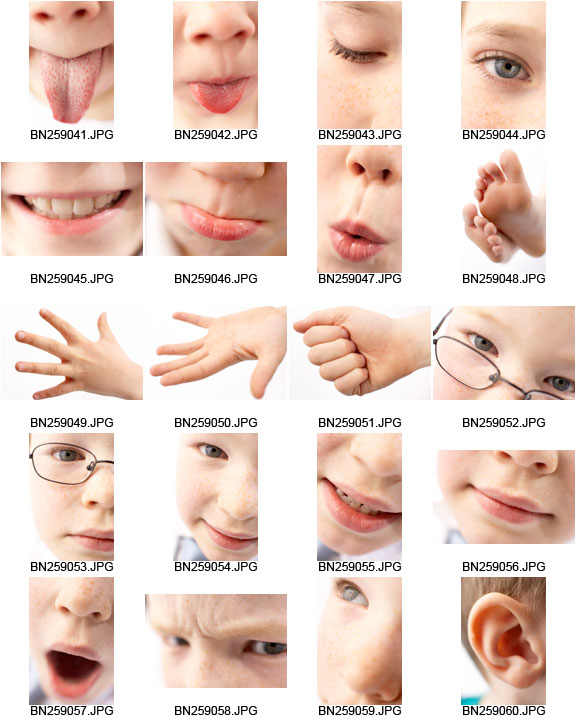 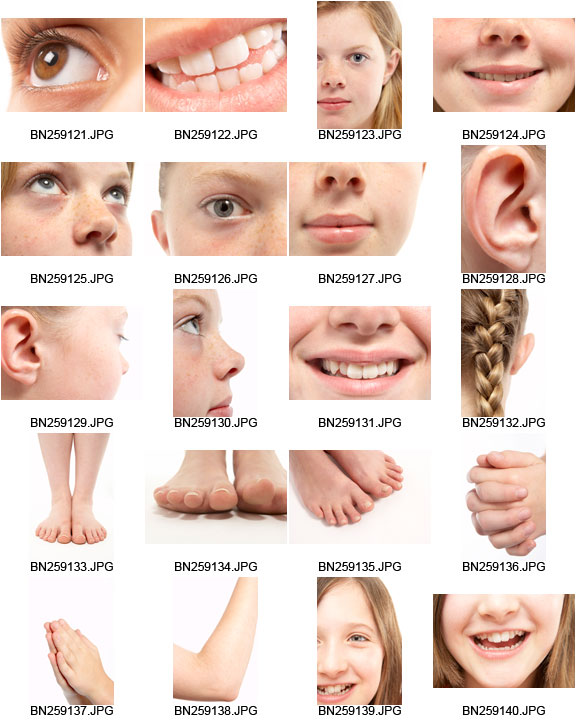 মৃৎ
অঙ্গ
ব্যঞ্জনধ্বনি
স্বরধ্বনি
মৃদঙ্গ
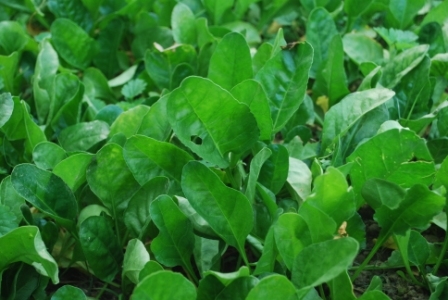 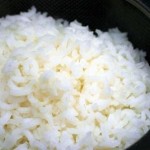 শাক্
ভাত
ব্যঞ্জনধ্বনি
ব্যঞ্জনধ্বনি
শাক‌ভাত
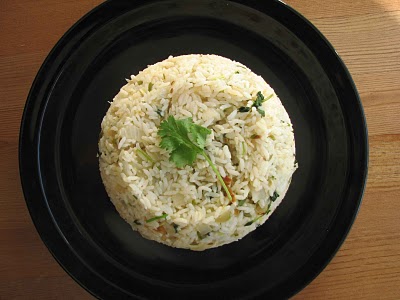 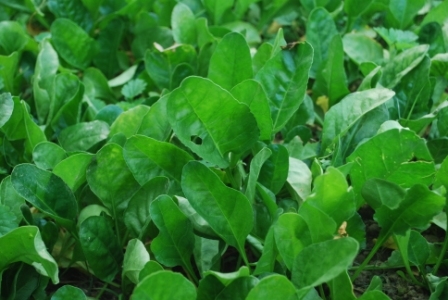 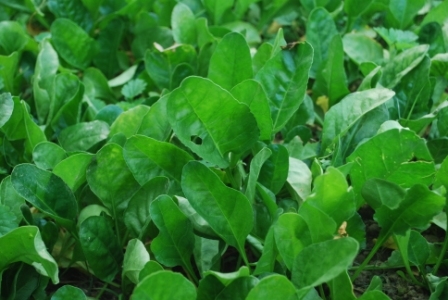 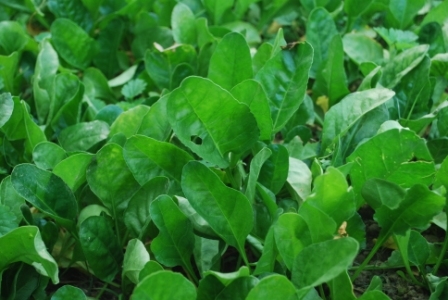 স্বরধ্বনি ও ব্যঞ্জনধ্বনি
মিলন
ব্যঞ্জনধ্বনি ও স্বরধ্বনি
ব্যঞ্জনসন্ধি
ব্যঞ্জনধ্বনি ও ব্যঞ্জনধ্বনি
সন্ধির প্রয়োজনীয়তা

সন্ধির ফলে-
 নতুন শব্দ গঠিত হয়।
 শব্দ সংক্ষিপ্ত হয়।
 উচ্চারণ সহজ হয়।
 ভষা শ্রুতি মধুর হয়।
দলগত কাজ
কোনটা কোন সন্ধি শনাক্ত কর-
বিদ্যা+আলয়=বিদ্যালয়, নব+অন্ন=নবান্ন, পরি+ছদ=পরিচ্ছদ, শুভ+ইচ্ছা=শুভেচ্ছা, দিক্‌+অন্ত=দিগন্ত, পদ্‌+হতি=পদ্ধতি, পরি+ঈক্ষা=পরীক্ষা, উৎ+লাস=উল্লাস।
মূল্যায়ন
১। সন্ধি কাকে বলে?
২। স্বরসন্ধি কাকে বলে ?
৩। ব্যঞ্জনসন্ধি কাকে বলে ?
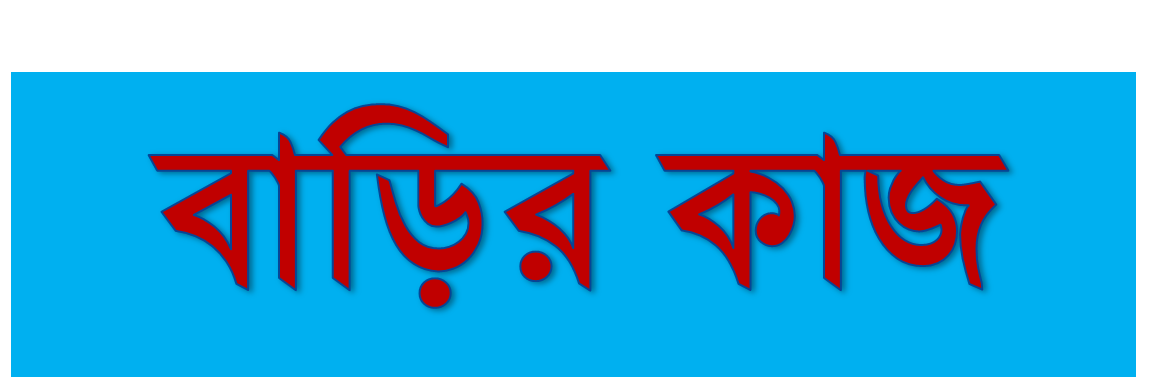 সন্ধির প্রয়োজনীয়তা উদাহরণসহ লেখ।
ধন্যবাদ